ÇOCUK VE ERGENLERDE DİNİ GELİŞİM
YETİŞKİN DİN EĞİTİMİ
GELİŞİMSEL YAKLAŞIM
YETİŞKİN DİN EĞİTİMİ
GELİŞİMSEL YAKLAŞIM
İNSANIN SEKİZ ÇAĞI
TEMEL KAVRAMLARÇocuk
Genellik 3-11 yaşlar arası döneme denir. (0-2 yaş bebeklik olarak adlandırılır.)
Çocukluk dönemi:
İlk çocukluk: Yaklaşık 3-6 yaş
Son çocukluk: Yaklaşım 9-11 yaş
Evrelerini içerir.
TEMEL KAVRAMLARErgen
Ergen, insan gelişimindeki bebeklikten sonraki en hızlı gelişim dönemini yaşayan bireydir.
Ergenlik:
Erinlik: Yaklaşık 12-13 yaş
İlk ergenlik: Yaklaşık 14-15 yaş
Son ergenlik: Yaklaşık 16-18 yaş
Evrelerini kapsar.
TEMEL KAVRAMLARGelişim
Döllenmeden ölüme kadar süren yaşam dönemi içinde organizmada gözlenen düzenli ve sürekli değişikliklerdir.
Gelişim, kalıtım ve çevrenin etkileşimi sonucu gerçekleşmektedir.
GELİŞİM İLKELERİ
Gelişim kalıtım ve çevrenin etkileşimiyle gerçekleşir.
Gelişim sürekli bir oluşumdur ve aşamalar halinde gerçekleşir.
Gelişim bütünlük içinde gerçekleşir.
Gelişimin kendine özgü yönelimleri vardır.
Gelişim ardışık ve düzenli bir ilerleme ile olur.
Gelişimde bireysel ayrılıklar vardır.
GELİŞİM DÖNEMLERİ
Doğum Öncesi Dönem
Doğum sonrası Dönem
Bebeklik dönemi
İlk çocukluk dönemi
Son çocukluk dönemi
Ergenlik dönemi
Genç yetişkinlik dönemi
Orta yetişkinlik dönemi
İleri yetişkinlik dönemi
İlk Çocukluk Döneminin Genel Özellikleri
Koşmayı, kendi başına yamak yemeyi, su içmeyi, karanlıktan korkmadan uyumayı ustalıkla becerebilir.
Kendini, olayları ve nesneleri anlatabilecek denli dilini geliştirebilir.
Kendi cinsinin rollerini yapmaya başlayabilir.
Koşma, atlama, zıplama, tırmanma gibi davranışları kolayca yapabilir.
Evin bazı kurallarına uyabilir.
Doyurulmaz bilmez merakı, etkinlik isteği, ve beden gücü çocuğu tehlikeli girişimlere, etkinliklere yöneltebilir ve büyüklerle çatışmaya düşürebilir.
Büyüklerle çatışma çocuğu suçluluk duygusuna sokabilir.
Akıl yürütmede sınırlıdır; olayların nedenlerine inmeden yüzeysel görünüme göre akıl yürütme yapmaya eğilimlidir.
Çocuk neyin doğru neyin yanlış olduğuna dair yalın gerçekleri anlayabilir. 
Acı çekenlerin dertlerini anlamaya çalışır.
Kurallara uymada, küçüklerle ve büyüklerle ilişki kurmada kendince adil bir değiş tokuşu düşünür; yararını öne çıkarır.
Son Çocukluk Döneminin Genel Özellikleri
- İlk çocukluk evresinin çocuksu davranışlarından kurtulur ve toplumun istediği davranışları göstermeye başlar.
Birlikte oynadığı akranlarının oyun için koyduğu  kurallara uyar.
Yaşına uygun oyunları oynamada, kendi cinsinin rollerini tanımada ve yapmada beceriklidir.
Başkalarının acılarına ve sevinçlerine katılabilir. İletişimde, somut bilgileri işlemede giderek yeterliliği artar.
Özellikle tutarsızlıkları görüp gülmeye bayılır.
Somutlaştırıldığında günlük yaşam ve dersler için gereken kavramları anlayabilir ve geliştirebilir.
Toplumun değerlerini benimseyebilir.
Ailesinin, arkadaşlarının ve toplumun beklentilerine göre davranabilir.
Erinlik Döneminin Genel Özellikleri
- Hızlı bir gelişim içerisindedir. Bu hızlı atılım içinde erin, kendi kararlarını verip bağımsız olmakla, ailesinin kendisi için verdiği kararlara bağlı kalmak arasında bocalama gösterir.
Hızlı gelişimle değişen bedenini tanımaya çalışır.
Bu çabaları onu, giderek benliğini, dolayısıyla kimliğini yeniden bulma çabası içine sokar.
İlk ve Son Ergenlik Döneminin Genel Özellikleri I
- Cinsel olgunlaşmasını sürdürür.
Hızlı büyüme ile değişen beden özelliklerini benimser.
Kendi cinsinin rolünü oynamaya başlar.
Etkin ve güçlüdür; spora ve beden eğitimine düşkündür.
Karşı cinse karşı ilgilidir; her iki cinsten arkadaş edinir.
Ergen, soyut kavramları geliştirebilir; geliştirdiği kavramlarla, kendisinin, ailesinin, ülkesinin ve dünyanın geleceğine ilişkin yorumlama, ve yargılama yapabilir.
Sorunlara, özellikle haksızlıklara, hoşgörüsüzlüklere karşı duyarlıdır; bir yandan var olan ilkeleri sorgularken öte yandan geliştirdiği ilkelere göre olayları yargılamada hoşgörüsüzdür.
İlk ve Son Ergenlik Döneminin Genel Özellikleri II
- Akran ve çalışma gruplarında üyelik ya da önderlik rollerini başarıyla oynayabilir.
Duygusal davranışlardan çok akılcı davranışlara yönelebilir.
Bir mesleğin hazırlığını yapabilir, gereklerini yerine getirebilir.
Yetişkinlere tanınan ayrılıkların kendisine de verilmesini istemeye başlar.
Erinlik evresinde başlayan benlik bunalımı, yetişkinlere tanınan hakları algılamasıyla artma gösterir. Kendinden beklenen ile gelecekte üstleneceği işlere, rollere ilişkin ergenin bekledikleri, onu yeniden bir benlik bunalımına iter.
Ergen kim olduğuna ilişkin sorgulamalarına cevaplar bulmaya çalışır.
ERGENLİK DÖNEMİ PSİKOLOJİSİ
Ergenlik döneminde cinsel uyanışla birlikte,  yeni ruhsal tepkiler ve davranışlar belirmeye başlar. 

Dengeli ve uyumlu ilkokul çağı gider, yerine oldukça tedirgin, kuruntulu, güç beğenen ve çabuk tepki gösteren bir ergen gelir.
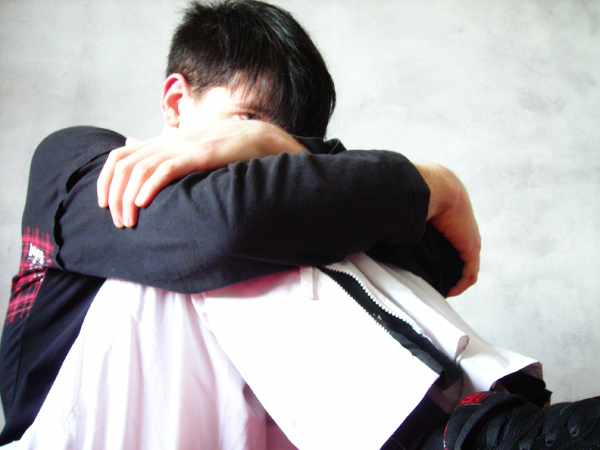 ERGENLİK DÖNEMİ PSİKOLOJİSİ
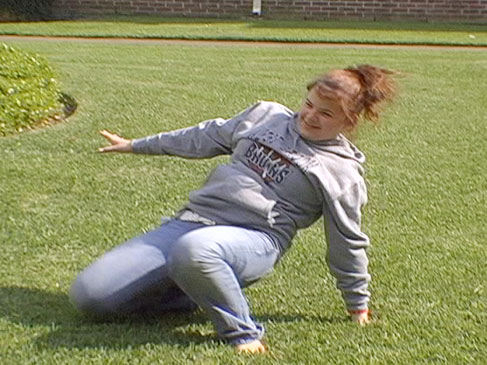 Ergenlik döneminin en önemli özelliklerinden birisi de sakarlıktır. 
Bunun iki nedeni vardır: Birincisi, ergenin hızlı büyümesi ve uzamasıyla kaslarının eşgüdümü sağlayamaması, ikincisi ise, ergenin utangaçlığıdır.
Ergenlik dönemi tam anlamıyla bir duygular dönemidir.
Bu dönemde duyguları çabuk iniş-çıkış gösterir. 
Çabuk sevinir, çabuk üzülür, birden sinirlenir, olur olmaz her şeyi sorun yapar. 
Derslerine ilgisi azalır, çalışma düzeni bozulur. Bencilleşir, istekleri artar, konan yasakları saçma, kendisine tanınan hakları yetersiz bulur.
ERGENLİK DÖNEMİ PSİKOLOJİSİ
Ana babasıyla sık sık çatışmaya girer. 
“Artık bana karışamazsınız ben çocuk değilim” der. 



Dağınık ve savruk olur, girip çıkıp sürekli bir şeyler yer.
İlgileri artar, gel geç hevesleri çoğalır.
Gürültülü müziğe bayılır, 
Süse ve giyime düşkünlük gösterir. 
Odasına kapanıp, kendi başına kalmak ister.
Telefon tutkusu başlar, arkadaşlarıyla konuşma süresi gereğinden fazla uzar. 
Evde oturmak işkence gibi gelir. 
Yaşıtlarının davranışlarını, giyim kuşam ve beğenilerini benimser.
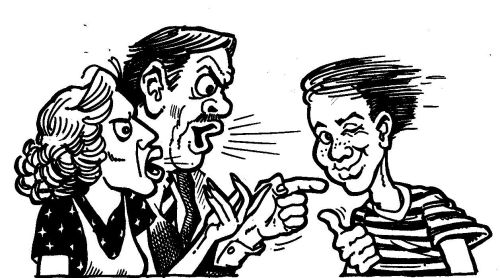 ERGENLİK DÖNEMİ PSİKOLOJİSİ
Ergenlik çağında olumlu gelişmeler de yaşanır. 
Ergen düşünme yeteneğinde önemli bir sıçrama olur. Soyut kavramları daha iyi anlar ve kullanır. İlgi alanı genişler ve çeşitlilik kazanır. 
Toplumsal olaylara ilgisi artar. Duygu ve düşüncelerini inançla savunur. Haksızlıklara karşı güçlü bir tutum takınır.
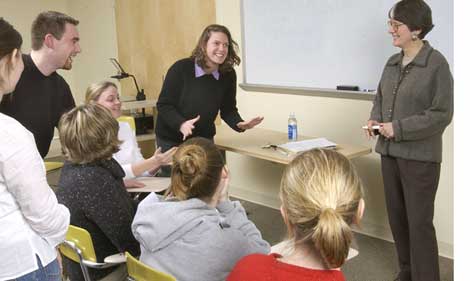 ERGENLİK DÖNEMİ PSİKOLOJİSİ
Kısacası ergenlik dönemi oldukça fırtınalı bir dönemdir, zira o dönem adı üstünde bir “delikanlılık” dönemidir.
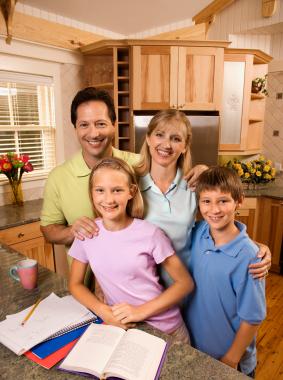 Ergenlik döneminde fırtınadan ziyade, uysallıktan endişe etmek gerekir. Zira aşırı uysal, ana-baba sözünden çıkmayan, hiç tepki göstermeyen, duygusal dalgalanma göstermeyen bir genç uyumsuzluklarını geleceğe saklıyor demektir.

“Ergenlikte, normallik anormalliktir.”
ERGENLİK DÖNEMİ PSİKOLOJİSİ
Ergenlik dönemini kişilik ve benliğin oluştuğu bir dönemdir.

Kişiliğin çekirdekleri yaşamın ilk yıllarında atılır, 6. yaşta ana çizgileri belirir, ancak son biçimini alması gençlik çağının sonuna doğru olur. Kişilik çizgileri uzun sürede biçimlendiği için kolay değişmez. “Can çıkar, huy çıkmaz” atasözü de bu gerçeği yansıtır. 

Ergenlik dönemindeki en önemli hususlardan birisi de “benlik saygısı”dır. Ergenin benlik saygısını, yetiştiği aile ortamı, ana-baba, eğitim düzeyi, meslekleri ve ekonomik durumları gibi pek çok faktör etkiler.
ERGENLİK DÖNEMİ PSİKOLOJİSİ
Ergenlik dönemi kişilik gelişiminde anne ve baba modeli son derece önemlidir. 
Baba, “baba karikatürü” denebilecek kadar silik şahsiyetli olmamalıdır. 
Zira,  “Kız anadan öğrenir bohça düzmeyi, oğlan babadan öğrenir koyun yüzmeyi.”
Çocuğun en önemli ruhsal ihtiyacı sevgi iken, ergen ve genç için anlayış, güven,  özgürlük ve bağımsızlıktır.
Çocukluk çağının getirdiği olumlu ve olumsuz tüm birikimler, gençlik çağının uyumuna ya da uyumsuzluğuna etki eder.
Ergenlerdeki Temel DüşüncelerBen merkezci düşünce, gözükaralık ve delikanlılık
Ergenler her yerde kendilerini spotların altında, yalnız incelenen, eleştirilen, hakkında konuşulan biri olarak algılarlar.
Özel ve biricik oldukları, ölmeyecekleri, yaralanmayacakları, hamile kaymayacakları, yakalanmayacakları, kötü şeylerin başlarına gelmeyeceği inancını sahiptirler.
Özellikle akranları ve karşı cins tarafından fark edilip edilmedikleri, çevrenin kabul etmesi ve popülaritesine göre kendilerine değer biçme davranışları yaygındır.
ARANIYORUM, ÇAĞRILIYORUM, O HALDE VARIM…
BANA BİR ŞEY OLMAZ….
Ergenlerdeki Temel DüşüncelerFarklı, Biricik, Özel Olmak
Sıradan ve kısır döngü yerine uçları yaşarlar.
Risk alma, gizli hareket etme, sabredememe, akranlarına hayır diyememe, suyuna gitme, kuralları, töreleri sorgulama, yasak olana özenme, kafa tutma gibi davranışlar gözlenir.
Ergen bireyler sevdi mi tam sevip reddedilmeye yönelik kaygılar taşırlar. Sıkılma, umutsuzluğa düşme, ölümle yüzleşme, hayatın, bilginin, emeğin, üretkenliğin anlamını sorgulama gibi düşünceleri vardır.
Özetle Ergenler
Gençliğe adım atan bireyler olarak ergenler;
Fark edilmek, 
Özel olmak,
Taktir edilmek,
Saygı duyulmak,
Hatırlanmak 
                  isterler.
Ne değildir?
Ergenlik;

Çocuğun büyüğü, yetişkinin küçüğü değildir.
Anne babanın tersine bir yapılanma değildir.
Hastalık ve problem yaratma dönemi değildir.
Otoritemize başkaldırı, ailemize yabancılaşma değildir.
ERGENLİK DÖNEMİNDE ÇEVRE FAKTÖRÜ
Ergenlik döneminde üç çevre çok önemlidir.
ANNE-BABA
ARKADAŞLAR
OKUL
ARKADAŞLIK
ERGENLİK DÖNEMİNDE ÇEVRE FAKTÖRÜ
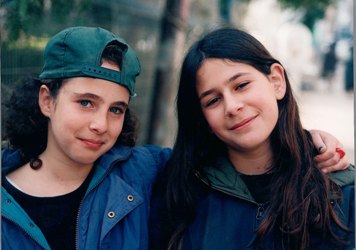 En sağlıklı ailenin bile çocuğuna veremeyeceği tek şey arkadaşlıktır. 
Ergenlik döneminde arkadaşlık, bebekler için anne sütü kadar önemlidir. 
Arkadaşlık kurabilmek ve sürdürebilmek başlı başına bir başarı, ruh sağlının da bir ölçütüdür.
Ergenlik çağı evden kopma ve topluma açılma çağıdır.
ARKADAŞLIK
ERGENLİK DÖNEMİNDE ÇEVRE FAKTÖRÜ
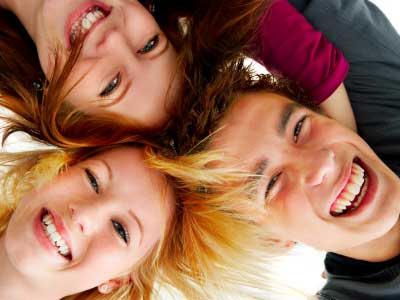 Evinde anlaşılmadığını, değer verilmediğini, çocuk gözüyle bakıldığını düşünen ergen için arkadaş grubu, bir kurtuluş sığınağıdır.
Doğru veya yanlış, en yoğun cinsel eğitimin verildiği yer arkadaş kümeleridir.
Önderlik ve liderlik nitelikleri ilk önce arkadaş topluluklarında ortaya çıkar. 
Arkadaşlarca aranmak, beğenilmek ve benimsenmek, kendine güven ve benlik saygısının önemli bir şartıdır.
ARKADAŞLIK
ERGENLİK DÖNEMİNDE ÇEVRE FAKTÖRÜ
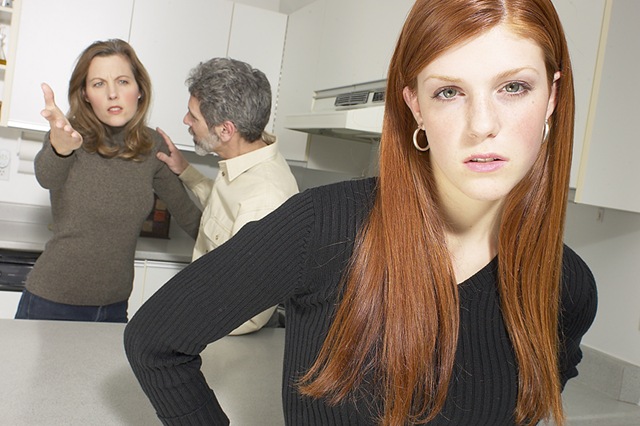 Genel bir kural olarak, ergenin ailesiyle çatışması büyüdüğü oranda, arkadaş kümesinin olumsuz etkilerine kapılma ihtimali de artar.
Ailede dengesizlik, geçimsizlik, kargaşa ve baskı arttıkça, ergenlerin arkadaş kümesi yerine, çete oluşturma ihtimali artar. 
O halde; ergenleri arkadaş kümelerinden ayırmak yerine, kümeleşmeyi desteklemek ve doğru yola kanalize etmek gerekir.
ARKADAŞLIK
ERGENLİK DÖNEMİNDE ÇEVRE FAKTÖRÜ
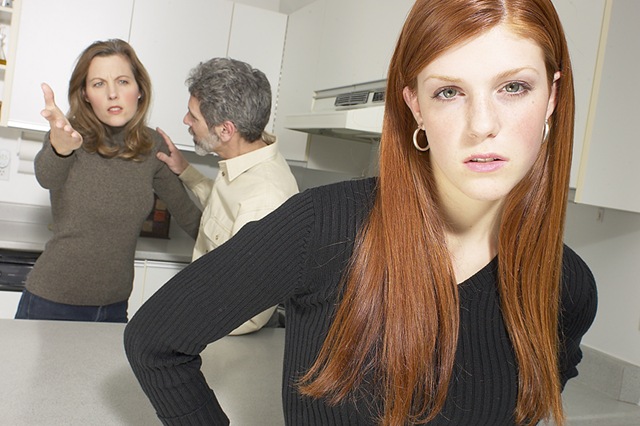 Arkadaşlar:
Aileden bağımsızlaşmada tutunacak dal olurlar.
Kendini kıyaslayıp, geliştireceği kişilerdir.
Ayna, sır paylaşanı, gereğinde yatıştıran, sakinleştirendir.
Arkadaşın şakası, eleştirmesi batmaz.
Arkadaşlar yetişkinliğe uzanan yolda can yoldaşıdır.
ANNE-BABA
ERGENLİK DÖNEMİNDE ÇEVRE FAKTÖRÜ
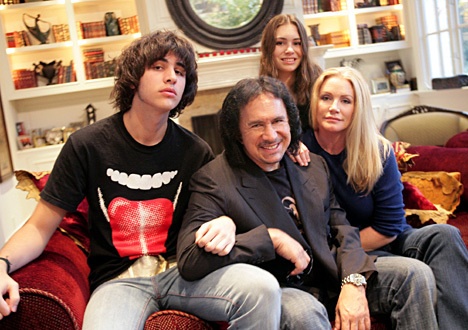 Ergenlere çocuk muamelesi yapmamak gerekir. Zira ergenler, ana babaları tarafından çocuk yerine konmaktan, baskıcı ve katı tutumlarından, anlayışsızlıktan ve hoşgörüsüzlükten, güvensizlikten, çok karışılmaktan ve çok sıkılmaktan yakınırlar. 
Eş dost yanında saygılı, uslu, akıllı davranırken, anne babasına karşı ters ve aksi davranabilirler.
ANNE-BABA
ERGENLİK DÖNEMİNDE ÇEVRE FAKTÖRÜ
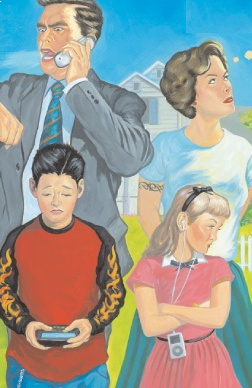 Ergenlik dönemi sorunlarının temelinde olumsuz aile ilişkileri gelmektedir.
İlk yaşlarında uzun bir babasızlık dönemi yaşamış olan kişinin benliğini ve cinsel kimliğini kazanması güç olabilir. 
Babasız bir çocukluk dönemi, eşcinselliğe neden olabileceği gibi, suç işleme oranlarının artmasına da neden olabilir.
Baba modeli açısından erkek çocuklar,  kız çocuklardan daha çok olumsuz yönde etkilenirler. 
Burada önemli olan ergenin aile yapısının niteliğidir.
OKUL
ERGENLİK DÖNEMİNDE ÇEVRE FAKTÖRÜ
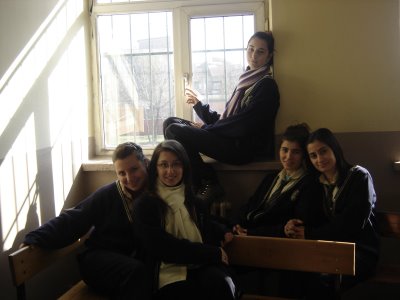 Ergenler için okul, hem eğitim ve öğretim yeri,  hem de arkadaş ve öğretmenlerle yeni ve değişik ilişkiler kurulan toplumsal bir ortamdır. 

Ergenler bu çağda ana babalarını beğenmedikleri gibi öğretmenlerini de beğenmezler. 

Ya olduklarından daha iyi bulur, ya da olduklarından daha olumsuz olarak değerlendirirler.
OKUL
ERGENLİK DÖNEMİNDE ÇEVRE FAKTÖRÜ
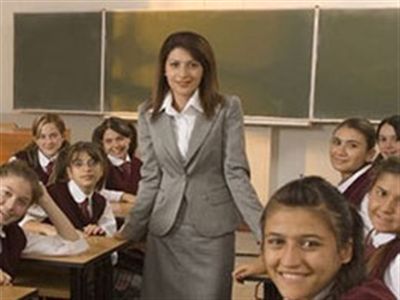 Öğretmenlerin ergenlere yaklaşımı ılımlı olmalı, ancak belli bir kararlılık ve tutarlılık göstermelidir.
Ergenlerin ruhsal durumunu tanıyabilmeli, gençleri en olumsuz yanlarıyla değil, iyi özellikleriyle benimseyebilmeli ve onlarla birlikte olmaktan zevk almalıdır. Hoşgörülü, sempatik, neşeli ve arkadaş canlı olmalıdır.
Bilgili olmalı, öğrencilerle tek tek ilgilenmeli, öğrencilerin görüşlerini dinlemeli, disiplinde tutarlı olmalı ve öğrenciler arasında her hangi bir ayrım yapmamalıdır.
Diğer taraftan sinirli, alaycı, ters, katı tutum, haksız ceza ve azar, çok öğüt verme, korkutma gibi tutum ve davranışlara sahip olmamalıdır.
OKUL
ERGENLİK DÖNEMİNDE ÇEVRE FAKTÖRÜ
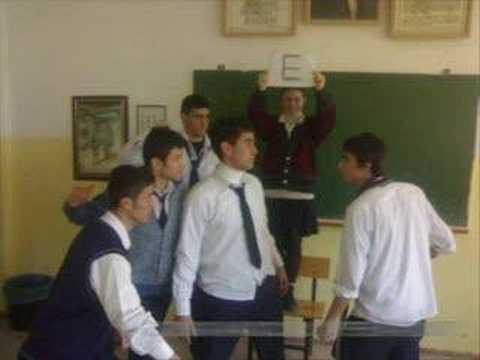 Genel bir kural olarak okulda disiplin sıkılaştıkça,  ergenlerin tepkisi de sertleşir. 
Aşırı baskı nerede olursa olsun, öğrencide kişilik gelişmesini aksatır, işbirliği ve toplu çalışma azmini kırar, yaratıcılığı engeller. 
Buna karşılık gevşek bir disiplin de kargaşa ve düzensizliğe neden olur.
ERGENLERLE ETKİLİ İLETİŞİMDoğru İletişim kurun
Doğru iletişim için:
Kendimizi başkalarının yerine koyabilmek,
Sebep-sonuç bağlantıları kurarak olayları anlamlandırmak,
Açık açık sormak, alınmamak, samimiyet ve dürüstlük göstermek,
Ben diliyle konuşmak, karşıdakini yargılamamak,
Öfkeliyken, üzgünken, iletişimi dondurmak,
Gurur meselesi yapmadan, küsmeden, mizahı kullanmak,
Alttaki niyeti test etmek, sadakati, sevgiyi iletmek gerekir.
Ergenlerle Hatalı İletişim
İyi dinlememe
Öneri getirme, bir bilenmiş gibi davranma
Yargılama
Analiz etme
Teselli etme
Alay etme, ad takma
Konu değiştirme
    iletişimde görülen bazı hatalı davranışlardır.
ERGENLERLE ETKİLİ İLETİŞİM
Eleştiriler ergenin kişiliğine değil, beğenilmeyen söz ve davranışlarına yöneltilmelidir. Ergenin yanlışları karşısında alaycı, iğneleyici ve umut kırıcı söz ve davranışlardan kaçınmak gerekir. 
Yetişkinler sırası geldiğinde kesin tutum almaktan çekinmemelidirler, ancak yürütemeyecekleri bir tutum veya kararı da almamalıdırlar. 
Ergenlere “bezdirme yöntemi”ni kullanmaya fırsat verilmemelidir. 
Ergen uzun öğütler verilmemeli, ancak konuşmak istediği zaman ona kulak verilmelidir.
Ergenlerin karşısında iyi birer öğütçü yerine iyi bir dinleyici olunmalıdır.
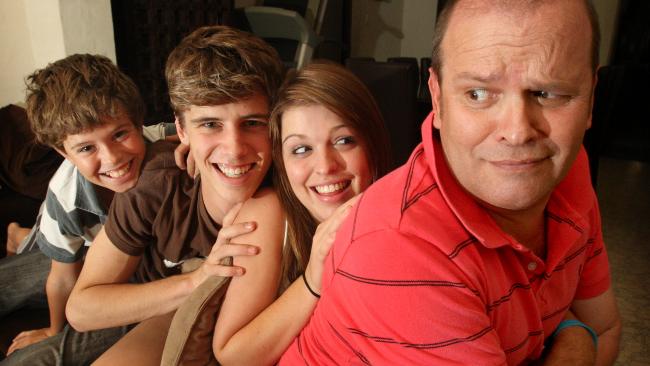 ERGENLERLE ETKİLİ İLETİŞİM
Arkadaşlarıyla gezmesine ve eğlenmesine makul ölçülerde izin verilmelidir. 
Kullanmayı bildiği oranda özgürlük tanınacağını bilmelidir. 




Giyim kuşam, saç ve sakal gibi ayrıntılar üzerinde gençle sürtüşmeye girilmemelidir. 
Bu tür gereksiz tartışmalara girmek, yetişkinin ergen üstündeki otoritesini tüketir.
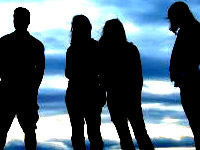 ERGENLERLE ETKİLİ İLETİŞİM
Ergene, çocuk olarak değil, kendi başına bir kişi olarak değer verilmeli, kendi kanatlarıyla uçmasına imkan tanınmalı ve bağımsızlık çabaları desteklenmelidir.
Azarlamak, mahkûm etmek, bağırmak, nutuk çekmek, hükmetmek, emir vermek, uyarmak, eleştirmek, terslemek, kızmak, muhatap almamak ve duyarsız davranmak iletişimi koparan unsurlardır. 
Empati yapılmalıdır. Herhangi bir durumu veya olayı, kendi gözümüzle değil, gencin gözüyle görmeye ve ona göre davranmaya çalışmalıyız.
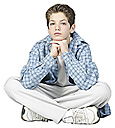 Ergenlerde sık görülen problemler
Depresyon
Anksiyete (kaygı-endişe); panik atak, fobiler (korkular), takıntılar, saplantılar, aşırı heyecan, sosyal fobi
Vücudu sağlamken hastalık hissedilmesi
Yeme bozuklukları: anoreksia (manken hastalığı)
Uyku bozuklukları
Dikkat eksikliği
Davranış bozuklukları
Alkol-madde kötüye kullanımı
Çocukluk Dönemi Dini Gelişim Özellikleri
Kolay İnanırlık
Ben merkezcilik
Antropomorfizm (İnsanbiçimcilik)
Tecrübe, teşebbüs ve kendiliğinden ortaya çıkan spontane bir dini tecrübeye sahip olması
Merak
Taklitçilik
İnatçılık
Ergenlik Dönemi Dini Gelişim Özellikleri
1. Dini Bilincin Uyanışı (12-14 yaş)
- Soyut Düşünce
- İlgi ve Duyarlılık
2. Dini şüphe ve Çatışmalar (14-18 Yaş)
- Sorgulama
- Şüphe
- Çatışma
3. Dini inanç ve tutumların belirginleşmesi (18 yaş ve sonrası)
Dini Şüphe ve Çatışmaların Sebepleri I
1. Bağımsızlık ve güçlülük duygusunun uyanması, eleştirel düşüncenin ve kendini ifade etme güdüsünün etkisinin yoğunluk kazanması sonucu (anne-baba ve din de dahil) her türlü otoriteye karşı çıkan isyankar eğilim
2. Cinsel arzuları ile dini eğilimleri arasındaki çatışma sebebiyle suçluluk ve günahkarlık duygusunun belirmesi; nefsani arzuların dini ahlak kurallarına karşı ayaklanması
Dini Şüphe ve Çatışmaların Sebepleri II
3. Dini eğitim yetersizliği sebebiyle uygunsuz ve başarısız bir dini sosyalleşme durumunun ortaya çıkması
4. Günlük hayat olayları ve bazı bilimsel teorilerle dini inanç ve öğretiler arasında bir uzlaşmazlık ve çelişki görülmesi
5. Dindarların ve din görevlilerinin bazı tutum ve davranışları
ERGENLİK DÖNEMİ DİNİ GELİŞİMİNDE AYIRICI ÖZELİLKLERŞüphe
Ergenlik döneminde dini ilgi ve tecrübeye ilave olarak yüksek düzeyde dini şüphe ve sorgulama da ortaya çıkmaktadır. 
Ergenler daha çok öğrendikleri şeyleri ve alternatif durumları sorgulamaktadırlar. 
Dini konularla ilgili soru ve şüpheler, bu gelişim döneminin genel çizgisinin bir yansımasıdır.
Şüphe
Bazı ergenlerde bu şüpheler açıkça ifade edilebildiği gibi muhtemelen bağımlı bir kişilik özelliğine sahip muhafazakar eğilimli olanlarda, insanlarla asla paylaşmadıkları gizli şüpheler tespit edilmektedir. Dini şüpheler, bu tecrübeyi yaşayan ergenlerin hepsinin imanı üzerinde olumsuz bir etki de meydana getirmezler. Uygun şartlar altında bu şüphelerin dini inançları rafine edici ve daha şuurlu bir dindarlığı besleyici etkileri bulunmaktadır.
Şüphe
Dini şüpheler genellikle 17-18 yaşlarına doğru yatışmaya başlamaktadır. Daha ileri yaşlara sarkan şüpheler ise duygusal arka plandan çok düşünsel temele dayalı özelliklerle ön plana çıkmaktadır. Dini şüphelerini çözüme kavuşturmak amacıyla ergenlerin en fazla tercih ettikleri çözüm yolları Allah’a sığınma ve ondan yardım dileme, bilgisine güvenilen şahıslara açılma, ilgili kitap, kaset vb. teknik araçlardan faydalanma olarak belirlenmiştir.
Ergenlik Dönemi Dini Gelişiminde Ayırıcı Özellikler Çelişki ve Çatışmalar
Ergenler, dini gelişimleri boyunca bazı dönemlerde güncel dini düşünce tarzlarıyla çözümledikleri çelişkilerle karşılaşırlar.  Bu çelişkiler, örneğin hala onlara bağımlı iken ana babadan bağımlı olma ihtiyacı, Allah’a inanmak ve ilahi kuralları dikkate almak ile kendi arzu ve heveslerine göre yaşamak eğilimi, daha yüksek bir ahlaki prensibe inanmak ve ahlaki görelilik gibi çelişkileri içerir. Yetişkinleri hayatları boyunca rahatsız eden bu temel sorunlar, ergenlik dönemi boyunca kuvvetlenmeye başlar.
Çelişki ve Çatışmalar
Bilişsel gelişim sonucu güç ve kapasite yönünden artan düşünce faaliyeti, ergende bir “bağımsızlık ve güçlülük” duygusunun uyanmasına yol açmaktadır. Artık kendisini yetişkinlerin seviyesinde hissetmeye başlayan ergen, daha önceleri sınırlarını keşfetmiş olduğu ana-babasının düşünce ve davranışlarını tenkit etmeye yönelir. Bağımsız bir kişilik olarak “kendini ifade etme” güdüsünün etkisinin yoğunluk kazanması, ebeveynle ilişkileri çatışmalı bir duruma getirir.  Genellikle ergenin dini bunalımının başlangıcı, ana babasıyla olan bu çatışmadan beslenir.
Çelişki ve Çatışmalar
Ergenlik döneminde kendini gösteren cinsellik, bağımsızlık gibi güdülerin yanı sıra “katı akılcılık” ve “iradecilik” kendi benliğini en üstün tutma eğilimleri, tam bir dini bağlanmaya engel olabilmekte, böylece ergenler dini bakış açısına kapalı kalabilmektedir.
Çelişki ve Çatışmalar
Ergenlerin yaşadığı temel çatışmalardan biri cinselliktir. Cinsel olgunluğa ulaşılmış olmakla birlikte, hayatın sosyal ve ekonomik zaruretleri bazı ergenler için bu ihtiyacın meşru tatminini engellemekte veya ertelemektedir. Öte yandan bu yöndeki arzuları tahrik eden sosyal ya da ticari nitelikli uyarıcılar bu çatışmayı daha da alevlendirmektedir. Cinselliği sınırsız bir şekilde göz önüne seren ve bu yolla elde edilen zevk ve tatmini hayatın başlıca amaçlarından birisi olarak takdim eden çağdaş kültüre rağmen, cinsi davranışın hiçbir kayıt altına alınmadan icra edilmesi birçok toplumda yasaklarla kuşatılmıştır. Bu yasakların çoğu zaman dini tasviple desteklenmesi ise, dinin yasaklayıcı faktör olarak algılanmasına neden olduğundan çoğu zaman çatışmayı dinin aleyhine çevirmektedir.
Çelişki ve Çatışmalar
Böylece ergenlerin önemli bir bölümü, dini ve cinsel eğilimler arasındaki çatışmadan doğan “suçluluk ve günahkarlık duygusun”dan rahatsız olmaktadırlar. Suçluluk duygusu hastalık ölçülerine varmadığı sürece ergenlerin dini gelişiminin dinamik kaynaklarından birini oluşturur.  Çünkü yapılan bazı araştırmalarda gençlerin “günah” olarak değerlendirdikleri bir cinsel davranışta bulunmaları durumunda en yüksek oranda başvurdukları çözüm yolunun “pişmanlık ve af dileme” olduğu tespit edilmiştir.
Çelişki ve Çatışmalar
Özellikle çocukluk döneminde sağlıklı bir dini gelişim gösteren ergenlerin, geçici bir kararsızlık ve bunalım devresinden sonra, dini inanç ve değerlerini şuurlu olarak yeniden keşfetmeleri ve onlara kuvvetle bağlanmaları, sıklıkla karşılaşılan bir durumdur.  Dolayısıyla ergenliğin sonlarına doğru çatışmaların şiddetinde azalma ve bir tür kişilik değişimi gözlemlenir. Ergen, çocukluktan beri kendisi için huzur kaynağı olmuş olan dini inançlarına yeniden sarılır.  Derin bir sezişle varlığını hissettiği Allah, ergenin iç fırtınasını durdurur. Dini değerler ergende bir rahatlama, yatışma, sevinç ve güven duygusu oluşturur.
Çelişki ve ÇatışmalarDin ergenlik döneminde gencin en az üç ihtiyacını karşılamalıdır.
Günahkarlık duygusunun hafifletilmesi ve ahlak:
Dua, tövbe ve din adamlarıyla konuşma sayesinde ergenle, affedilme, gerginliğin azalması duygularını hissederler ve daha iyi bir uyum geliştirirler.
Çelişki ve ÇatışmalarDin ergenlik döneminde gencin en az üç ihtiyacını karşılamalıdır.
Güvenlik:
Dini inanç ve pratikler, ergenlerin bunlar sayesinde ölümün bile üstesinden gelen dışsal büyük bir güce bağlandıkları hissi verdiğinden, güvenlik hissi üretebilirler.
Çelişki ve ÇatışmalarDin ergenlik döneminde gencin en az üç ihtiyacını karşılamalıdır.
Hayat felsefesi:
Ergen, dini sayesinde hayat değerlerindeki öncelikler,yanlışlıklar ve doğruluklar gibi konularda bir yönlenme kazanır. Ergenlik hayatının diğer yüzleri bir dine ilave olarak bu başa çıkma mekanizmalarının içindedir.
Ergenlik Dönemi Dini Gelişiminde Belirleyici FaktörlerBilişsel Faktörler
Ergenlik dönemi boyunca ergenler, dini meseleleri düşünebilmek için zorunlu olan soyut kavramsallaştırma yeterliliğine erişirler. Bazı kültürel farklar olmakla birlikte yetişkinlik dönemine benzer bir dini hayat 12-13 yaşlarında görülmeye başlar ve bu yaşlar dini uyanış ve gelişim yaşları olarak değerlendirilir.
Bilişsel Faktörler
Zihni bakımdan bütünleşmiş benliğinin farkına varan ergenler, hayatın sentezini tenkitçi bir şekilde yapabilecek güçte ve yapmak zorunda olduklarını hissettikleri için artık gerçeği tecrübe etmeksizin kabul etmeyerek her şeyi tenkit süzgecinden geçirmek isterler. Ergenler aynı zamanda dini inançlarının anlamını ve dini gerçeklerin mahiyetini de zihinsel olarak anlamak ve bunları yaşanan hayatla bağdaştırmak isterler. Bir dünya görüşü geliştirme, kendine yön verecek değerleri araştırma, hayatın anlamı ve kendisinin yeri ve rolü konusunda tatmin edici cevaplar bulma gibi arayış ve yönelişler gençlik döneminin kendine has özellikleridir.
Bilişsel Faktörler
Kendisini çevreleyen şeyleri artık basit bir şekilde görmeyen ergen; iç dünyasında olup bitenlere karşı şaşkınlığa düşebilir. Kendisini sıkıştıran bir tür deruni kararsızlık içine düşen ergen, bu kararsızlık ve şaşkınlık ortamında içgüdüsel olarak Allah’a yönelebilir. Dini inanç ve değerler bir anda onun için büyük bir önem kazanmaya başlar. Ölüm, cennet ve cehennem, kader, insanlar arası eşitsizlikler gibi konular ilk defa derinlemesine düşünülmeye başlanır. Ruhun duygusal derinliğinden hız alan dini arzu ve arayış bilişsel gelişimin yardımıyla şuurlu bir dini uyanışı hazırlar.
Ergenlik Dönemi Dini Gelişiminde Belirleici FaktörlerSosyal Faktörler
Çocukluk dönemi boyunca iki temel faktör olan aile ve dini kurumlar dine yönelik olarak (dindar olmayan ailelerde dine karşı) çocuğu farklı derecelerde etkilerler. Diğer taraftan ergenlik döneminde ise resme yeni sosyal faktörler girer ve bu faktörler eskilerle karşı karşıya gelir.
Sosyal Faktörler
İlk yeni etki akranların etkisidir. 
Dindar ergenler, kendi dini inançlarına uymayan hatta onlara meydan okuyan inançlara bağlı yeni arkadaşlar edinirler. Akran etkisi öylesine büyük olabilir ki belli yasaklara karşı açık bir meydan okuma meydana gelebilir. Ergenler davranışlarını kısmen sosyal kıyaslamalar vasıtasıyla düzenlemeye giriştikleri için örnek alınan modeller ergenleri kendi bakış açılarına uymaya zorlayabilir. Akranlar bunu yapmak için ergenler üzerinde doğrudan bir baskı kurmasa da, onların mevcut kıyaslama merkezleri belli derecelerde kendini yeniden değerlendirmeye iter.
Sosyal Faktörler
İkinci kritik sosyal etki kaynağı okuldur. Ergen evde olaylarla ilgili dini açıklamalar öğrenmiş olabilir. Yani o, tabiatüstü yüklemeler yapmak için Kur’an’ı ailede öğrenmiş olabilir. Ancak okulda vurgu tabii (natüralist) açıklamalar üzerinedir. Okuldaki ağırlıklı vurgu, bilim ve objektiflik üzerinedir ve bu bakış açısı, ergenin zihninde dini yorumlamaların değerinde güvensizlik meydana getirir. Bu durum sadece bilimsel mantığın ürettiği bir durum değildir. Zaman zaman bizzat öğretmenler dinin yanlış olabileceği ihtimalini göstermeye çalışırlar. Dindar ailelerden gelen ergenler, kendilerini daha samimi bir şekilde dine verebilmektedirler. Din eğitimi veren okullara giden ergenler de ergenlik dönemleri boyunca bu tür okullara gitmeyenlerden daha yüksek düzeyde dini inanç ve davranış düzeyi göstermektedir.
Ergenlik Dönemi Dini Gelişiminde Belirleyici FaktörlerKişisel Faktörler
Kişisel faktörler, bireyselleşme ve kimlik kavramlarıyla özetlenebilir. Bireyselleşme farklı, ayrı bir birey olma sürecine, kimlik ise kararlı bir kendilik tanımı geliştirmeye referansta bulunmaktadır.
Ben kendime özgü diğer varlıklardan ayrı ve farklı bir varlığım. O halde kendime özgü bir kimliğim olmalıdır.
Ergenlik döneminde ergenlerin çözümünde en çok güçlük yaşadığı tek sorun, kimlik problemidir.
Kişisel Faktörler
Kimlik krizi sadece dini bir arayış değildir. O, hayatın birçok cephesini ilgilendiren bütün bir boyutlar dizisinin bir parçasıdır. Dini kimlik krizi de diğer konularla ilgili krizlerde olduğu gibi bir seyir izler. Kimlik krizinin doğal bir sonucu olarak ergenler ayrı bir birey olma ve sorumluluk duygusu geliştirmeye başlarlar.
Ergenlik Dönemi Dini Gelişimde Belirleyici Faktörler (Özet)
Zihinsel, sosyal ve kişisel faktörlerin birbiriyle etkileşimi bir taraftan ergeni dini bir arayışa iterken diğer taraftan onu arayışı doğrultusunda hareket etmeye muktedir kılar. Diğer taraftan bilişsel kabiliyetler, ergene olgun bir bakış açısıyla sorunları düşünüp değerlendirme gücü verirken alnı zamanda yeni bir bilgi kaynağı durumunda olan sosyal çevre zorunlu bir meydan okuma da üretir. Bireyselleşme ve kimlik geliştirme süreci, sorunlarla ilgili bireyi tatmin edici edici çözümler üretmeyi teşvik eden kişisel bir güdü üretir. Bu süreç boyunca tamamen dini kökenli olan sorular da tabii bir şekilde sorulur. Bu olgunlaşma süreci ergeni, hem deni hem de diğer konularda kendi başına bağımsız karar vermeye yönlendirir.
Dini İnanç ve Tutumların Netleşmesi
Ergenliğin son döneminde genel olarak dini arayışlar, bocalamalar, şüphe ve kararsızlıklar yatışır ve bir sonuca ulaşılır.
Çatışmalarla bunalım ve krizlerle dolu ergenlik dönemi, bir süre sonra yerini istikrarlı ve sakin bir döneme bırakır. Durulma, kimi ergenlerde kısa zamanda ve sessizce gerçekleşirken; ergenlerde ise uzun zamanda ve isyancı tepkilerle gerçekleşir.
ERGENLİK DÖNEMİ DİNİ EĞİTİM
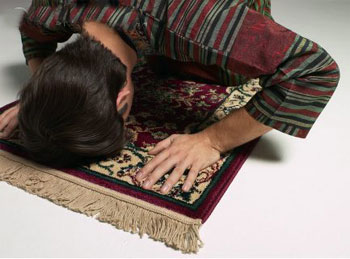 Ergenlik dönemi ibadetlerle ilgili bazı anekdotlar:
… “Namaz kılmamam tepkilere yol açınca inatlaştım. En çok tepkiyi de ergenlik dönemine girerken ağabeyimden gördüm. Artık namaz kılmam gerektiğini biliyordum,  ancak “sırf tepkiler sonucu namaz kılıyor” derler diye yine kılmadım. Evde kimse olmadığı zaman gizli gizli kılıyordum. Bu şekilde namaz alışkanlık haline geldi ve artık birilerinin yanında da kılabiliyordum. Ancak keşke namazı böyle öğrenmeseydim, keşke Allah’ı sevdirerek namazı öğretselerdi.”
ERGENLİK DÖNEMİ DİN EĞİTİMİ
“Ben bir zamanlar namaz kılmıyordum. Namaz kılmıyorum diye babam beni hortumla döver ve banyoya hapsederdi. Buna rağmen kılmazdım. Beni zorla sabah namazına kaldırırdı. Kalkmadığımda üzerime soğuk su dökerdi. Ben de kalkar abdest alıyormuş gibi musluğun suyunu biraz boşa akıtırdım. Ondan sonra seccadenin üzerinde biraz otururdum. Arada bir secde eder gibi yatardım. O zaman 10–11 yaşlarındaydım. Şimdi ise 18 yaşındayım ve hala namaz kılmıyorum. Bunun için beni çok dövdü, bana çok laf söyledi, ağır hakaretler etti. Bunun yerine bana sarılıp, beni bir kerecik öpseydi, namaz kılmam için benimle konuşsaydı, beni namaza teşvik etseydi kılardım. Vallahi de kılardım billahi de kılardım.”
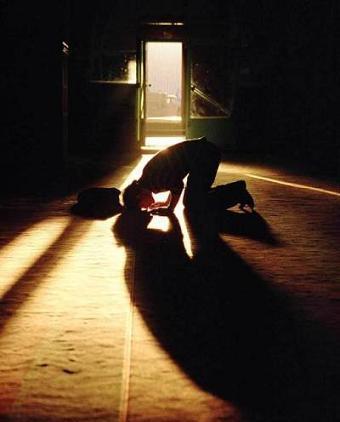 ERGENLİK DÖNEMİ DİN EĞİTİMİ
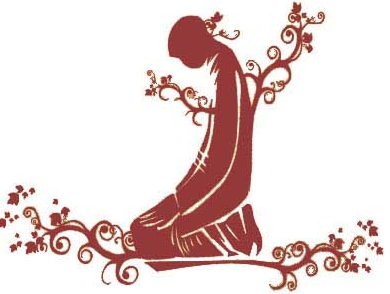 “… Çocukken annem beni sabah namazına kaldırırdı, ben kalkamayınca da ısrar etmez; fakat sabah olunca,  benimle konuşurdu. ‘Ben senin iyiliğinden başka bir şey istemem’ demesi kalbimi her zaman sızlatırdı. Ben de ona ertesi gün kalkacağıma dair söz verirdim. Onda hissettiğim o masumane tavır beni çok etkilerdi. Fazla ısrarcı olmayan,  ama bir o kadar derinlere nüfuz eden sözleri bugün benim beş vakit namazımı düzgün olarak kılmama neden olmuştur.”
Ne Yapılabilir?İyi İletişim: Hoşgörü, Anlayış ve Sabır
Ergene karşı yetişkinin baskı ve yasaklara dayanan disiplin anlayışı, olumlu ve yapıcı olması gereken bu evreyi çatışmalarla dolu, olumsuz bir döneme dönüştürebilir.
Zor yoluyla veya sevgi esirgeyerek denetlemek ergenleri yetişkinlerin isteklerine uygun davranışlara yöneltmek için kısa vadede geçerli gibi görünebilir. Ne var ki, bu tip denetim, onların yetişkinlerle özdeşleşmesini sağlamaz. Denetici kişinin yokluğunda, gençler kendi istekleri doğrultusunda davranacaklardır.
Ne Yapılabilir?
Yetişkinin, ergene, güven vermesi ve arlarındaki diyalogu en iyi biçimde sürdürmesi gerekir. Çocuk ve ergenlerin sadece yanlışlarını görüp hep bağırıp çağırmak yerine onların iyi yönlerini görüp, övüp teşvik etmek daha olumlu sonuçlar verebilir.
Ne Yapılabilir?
Ergenin tepkileri ve çelişkili davranışları karşısında soğukkanlı olunmalı, hoşgörülü davranılmalıdır.
Kuşaklar arası çatışmaya meydan verilmemelidir.
Ergen hiçbir zaman başkasının önünde eleştirilmemelidir.
TEŞEKKÜRLER
